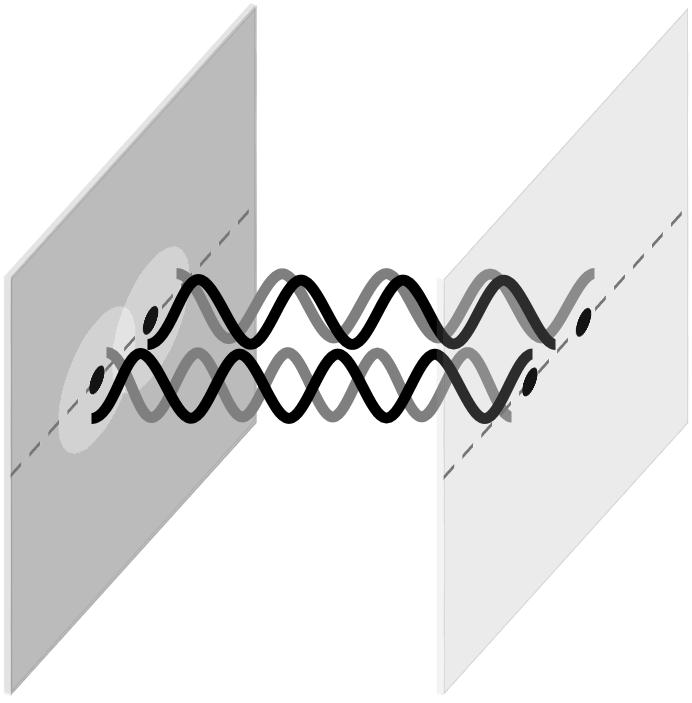 OPTICS f2f p 127
Fringe visibility is a measure of coherence
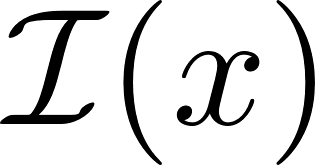 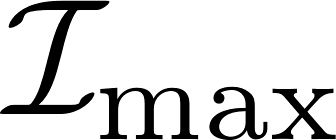 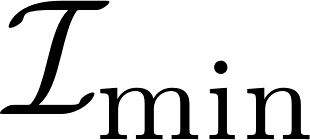 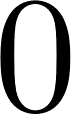 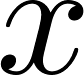 OPTICS f2f p 128
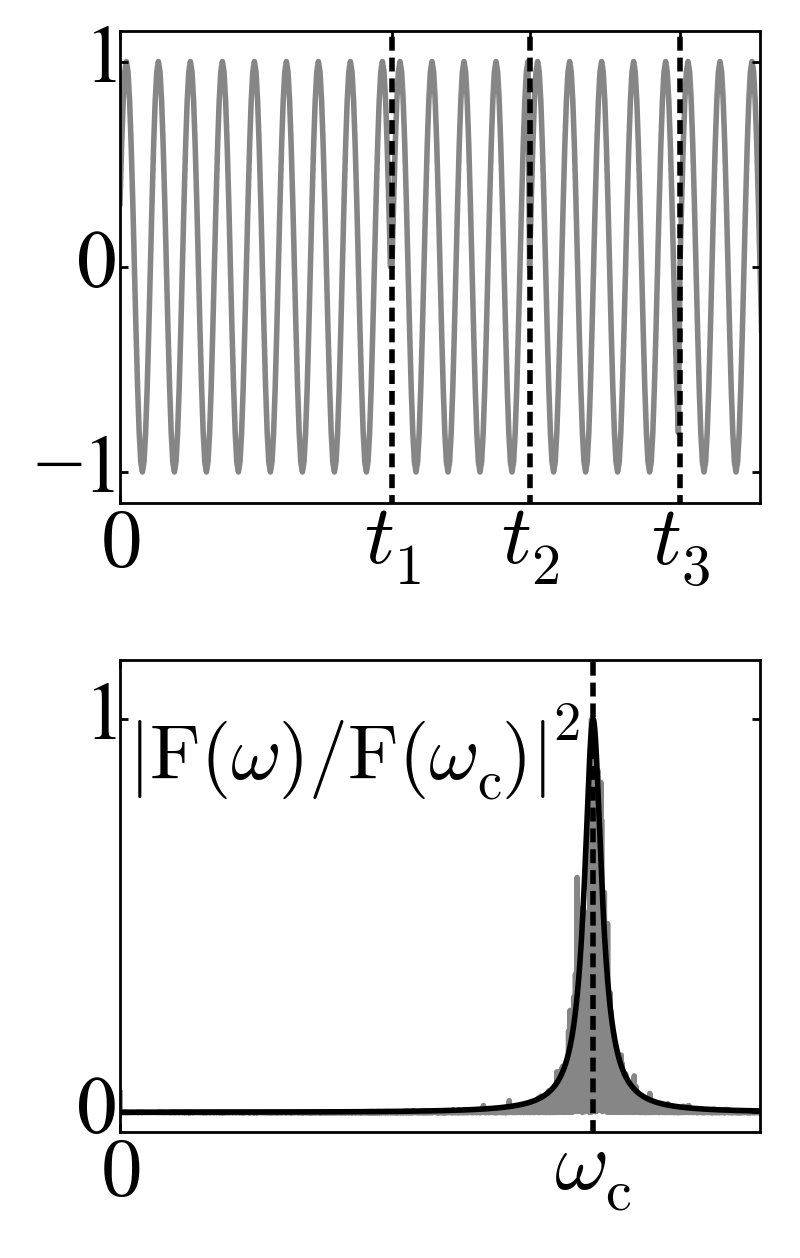 Coherence time
OPTICS f2f p 129
Coherence times and lengths
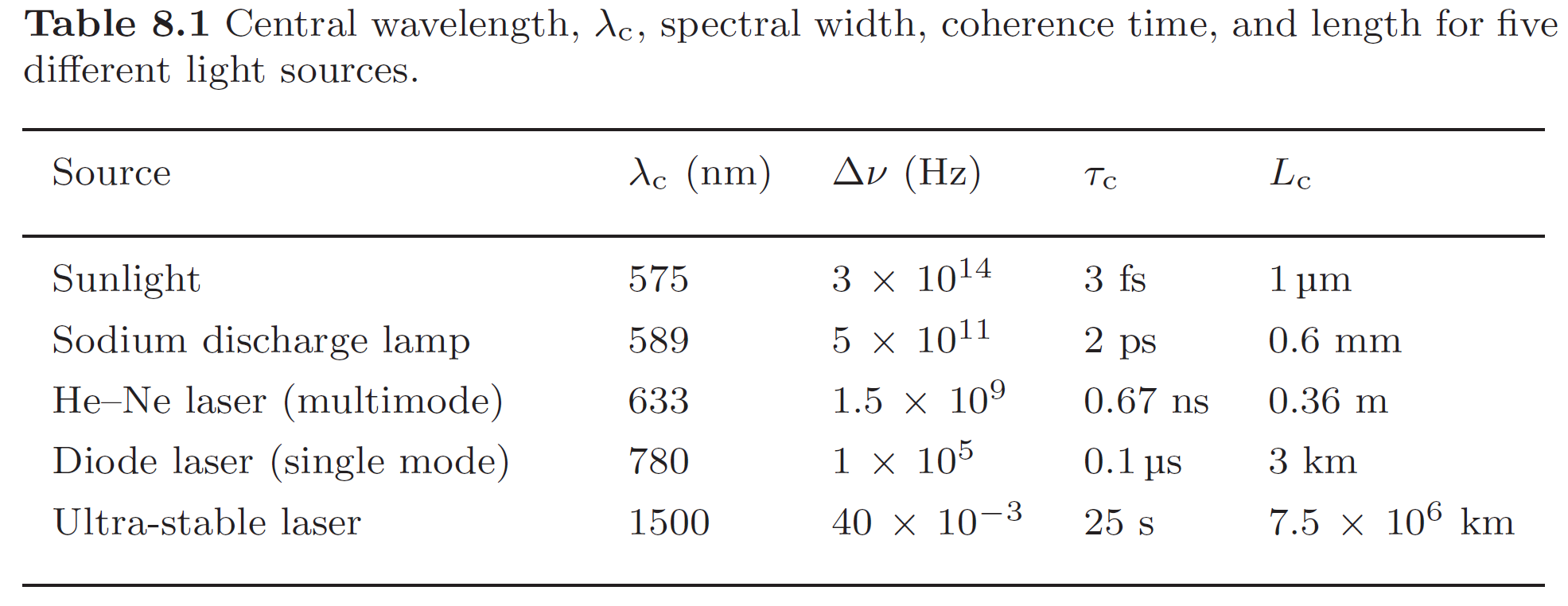 OPTICS f2f p 130
Michelson interferometer
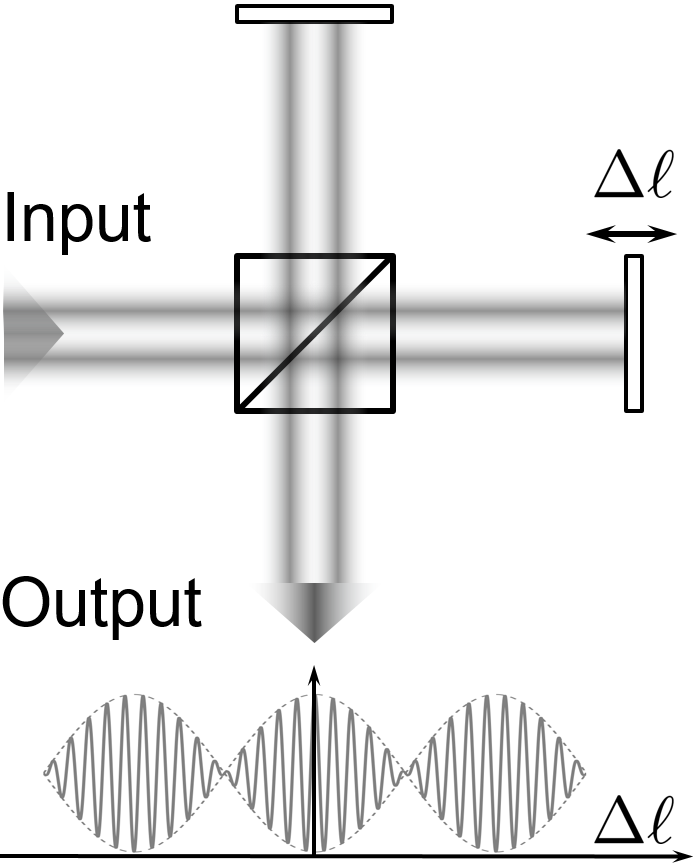 Interference between a beam and a time-delayed version
OPTICS f2f p 130
Interferograms and spectra
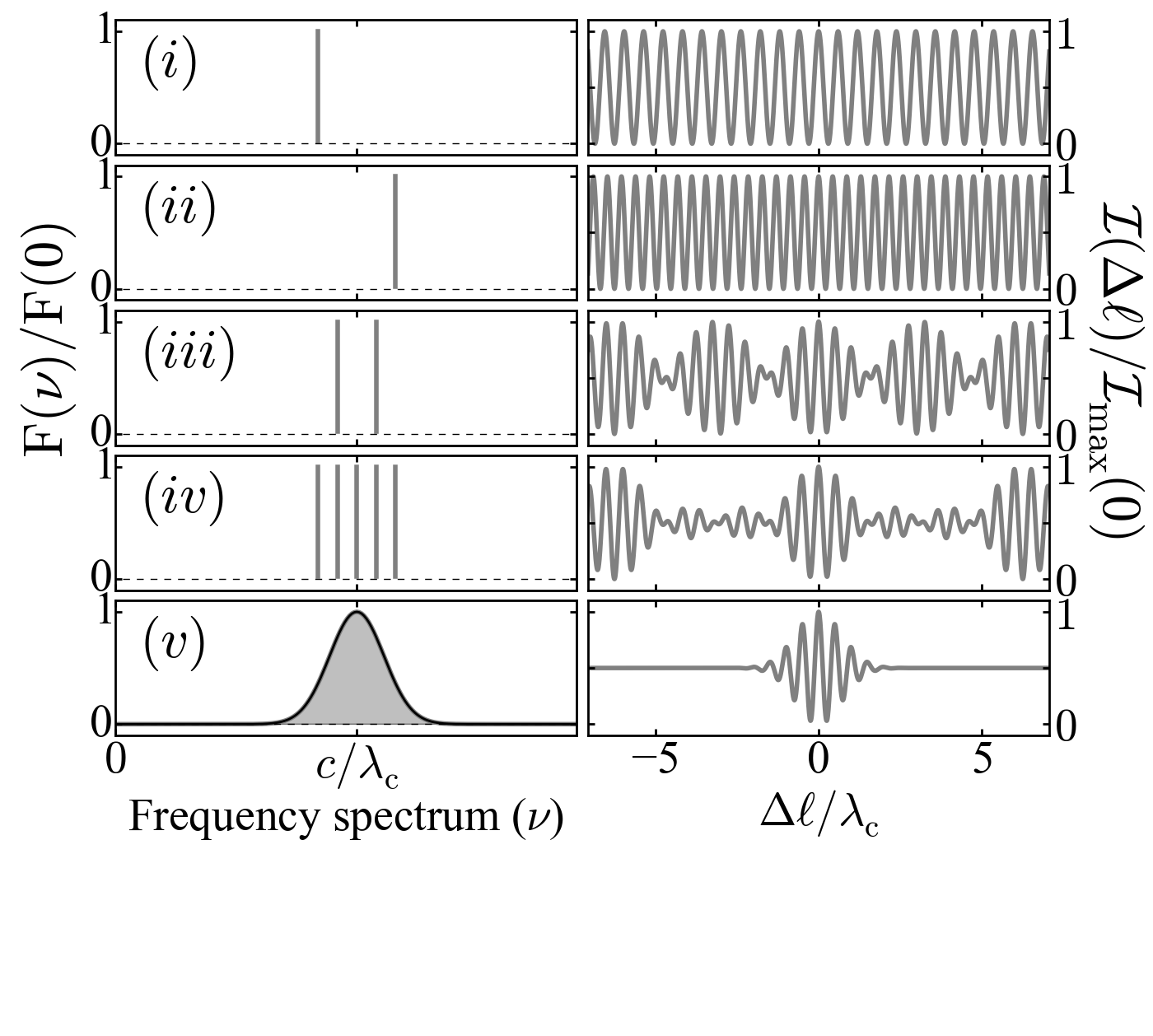 OPTICS f2f p 131
Fourier transform spectroscopy
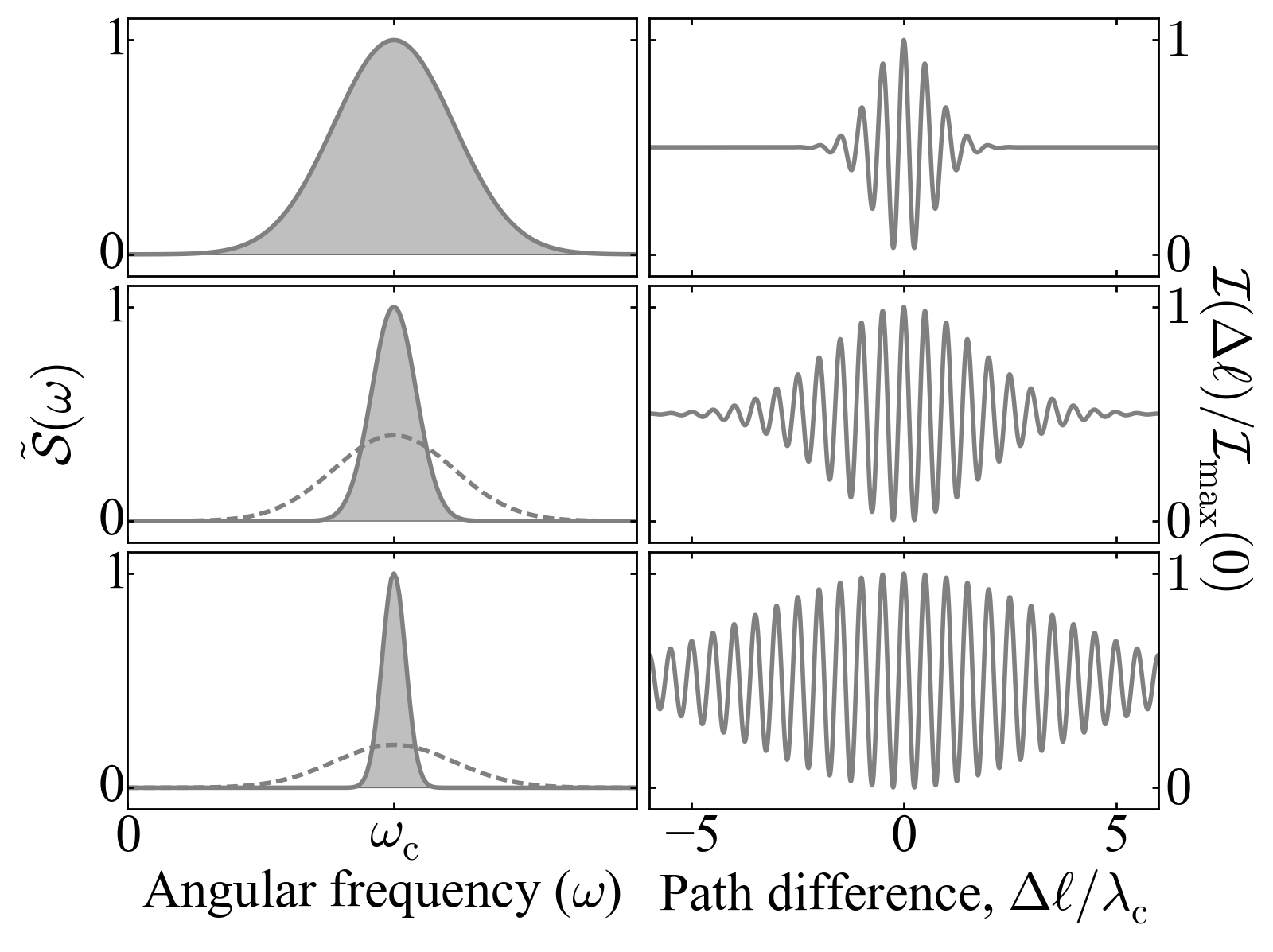 OPTICS f2f p 135
Young’s double slit interferometer
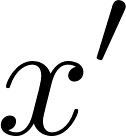 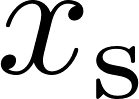 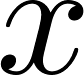 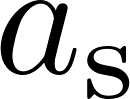 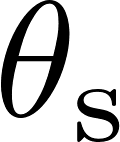 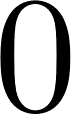 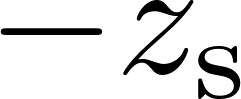 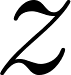 OPTICS f2f p 137
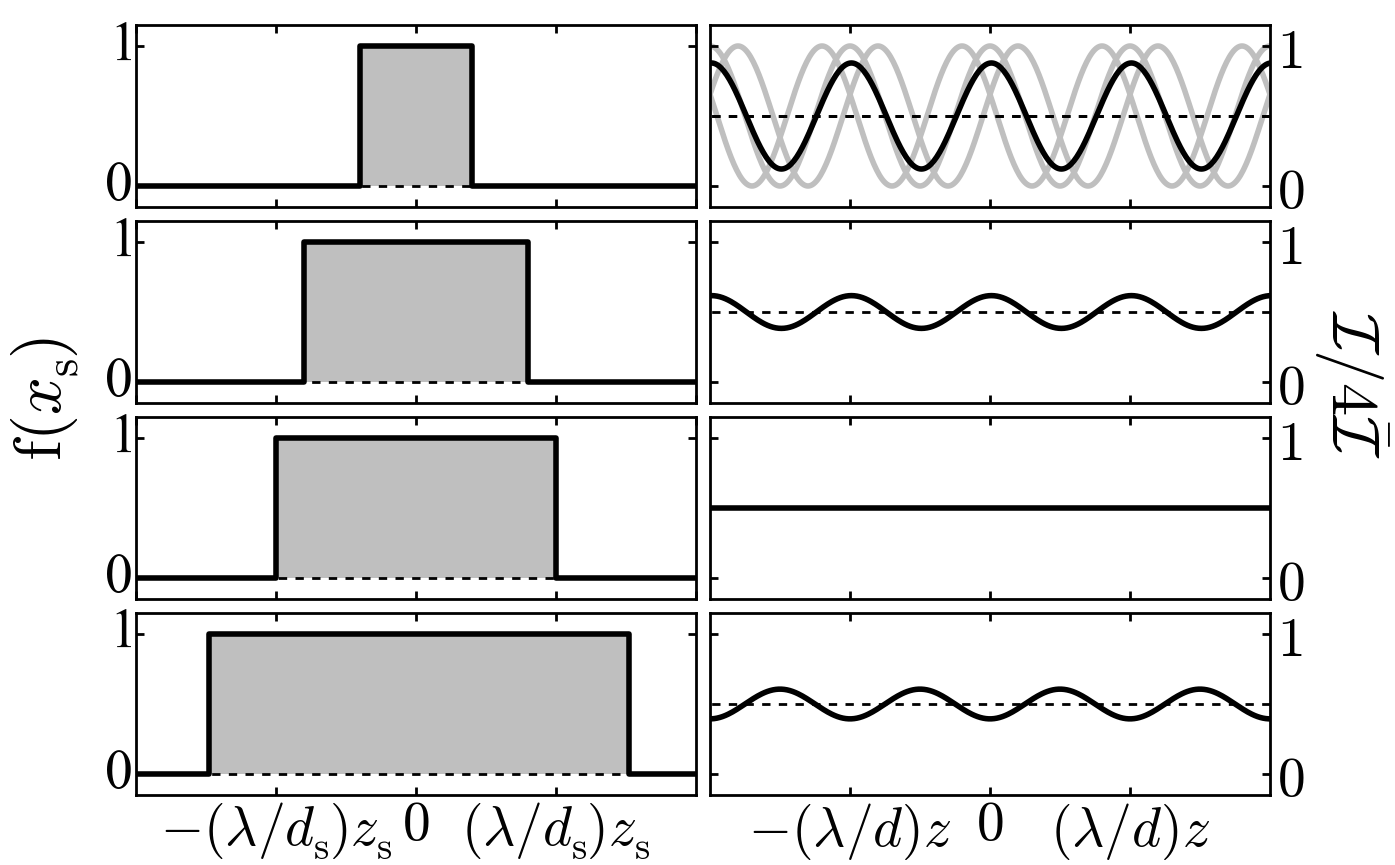 OPTICS f2f p 137
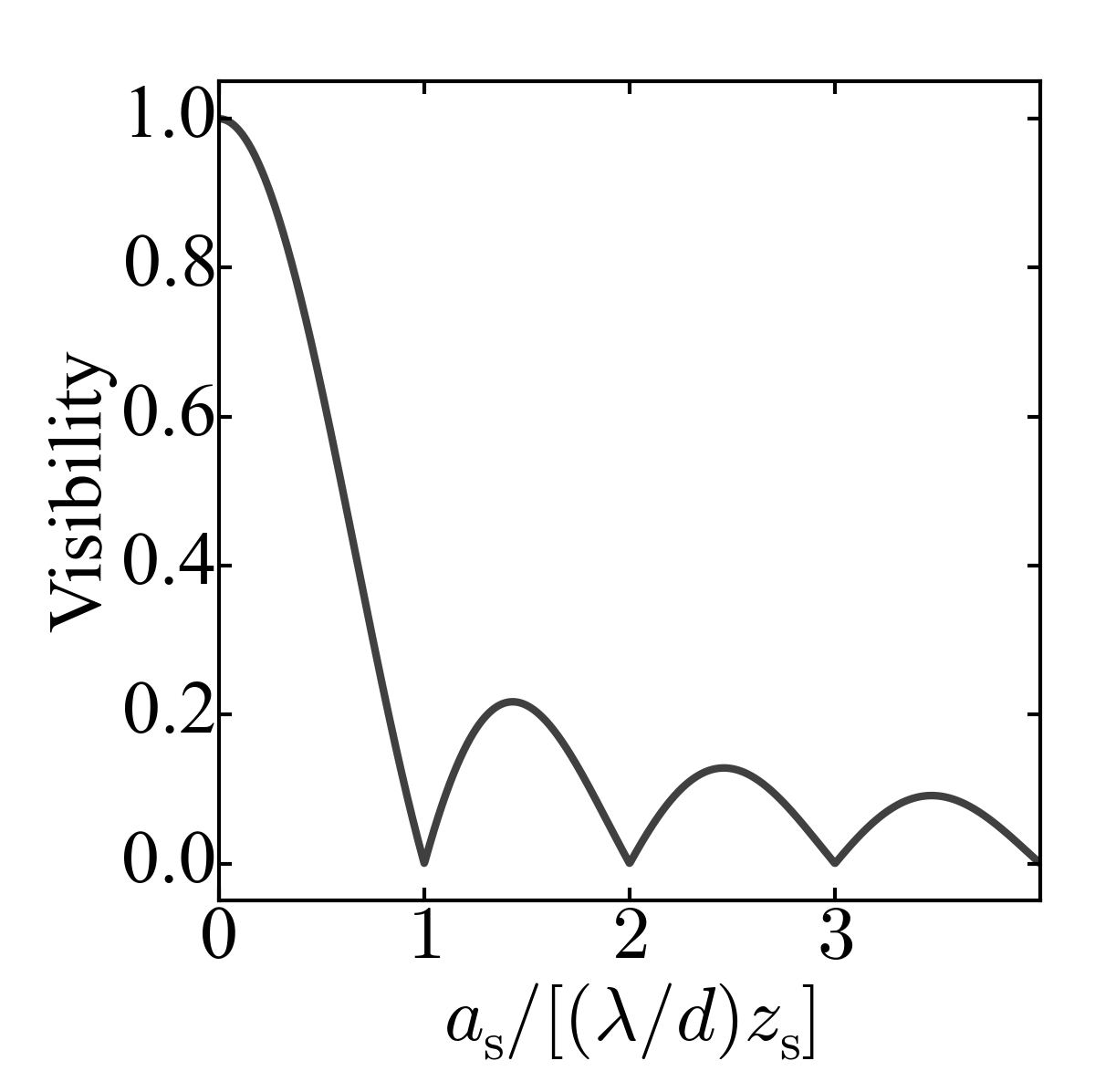 OPTICS f2f p 137
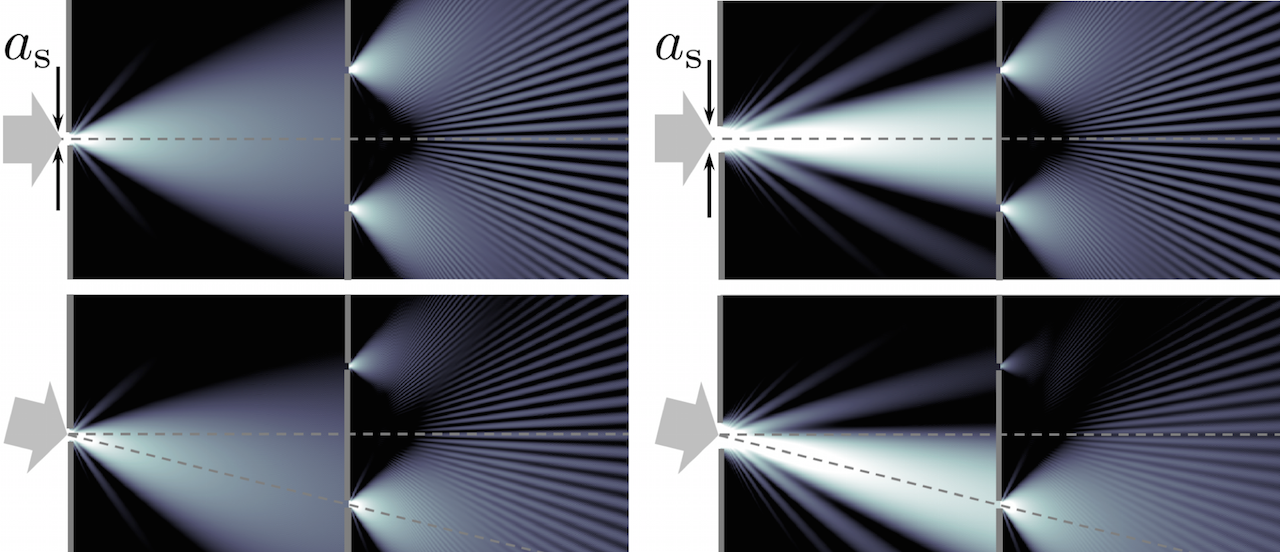 OPTICS f2f p 139
Fringe visibility vs slit separation
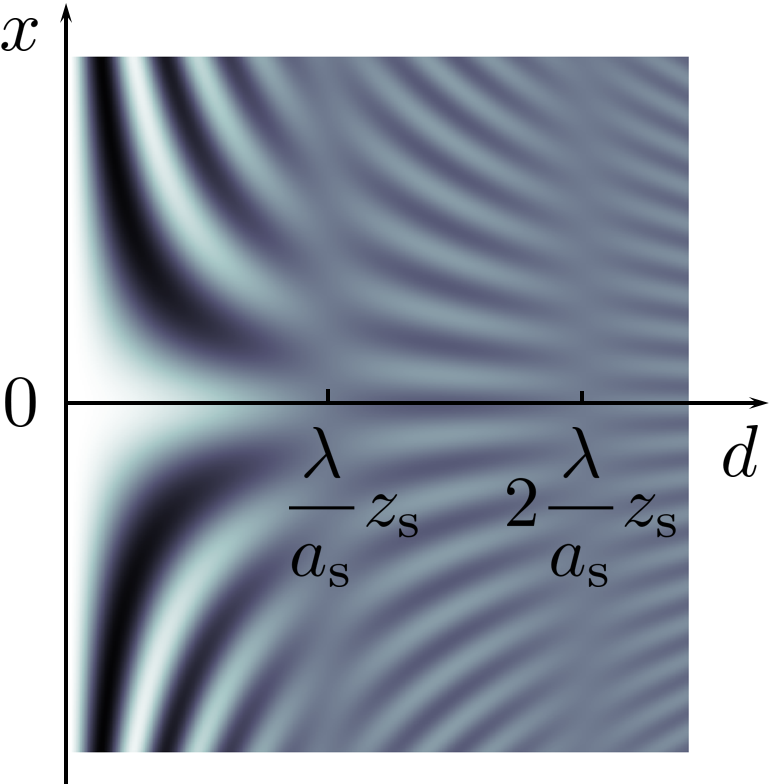 OPTICS f2f p 139
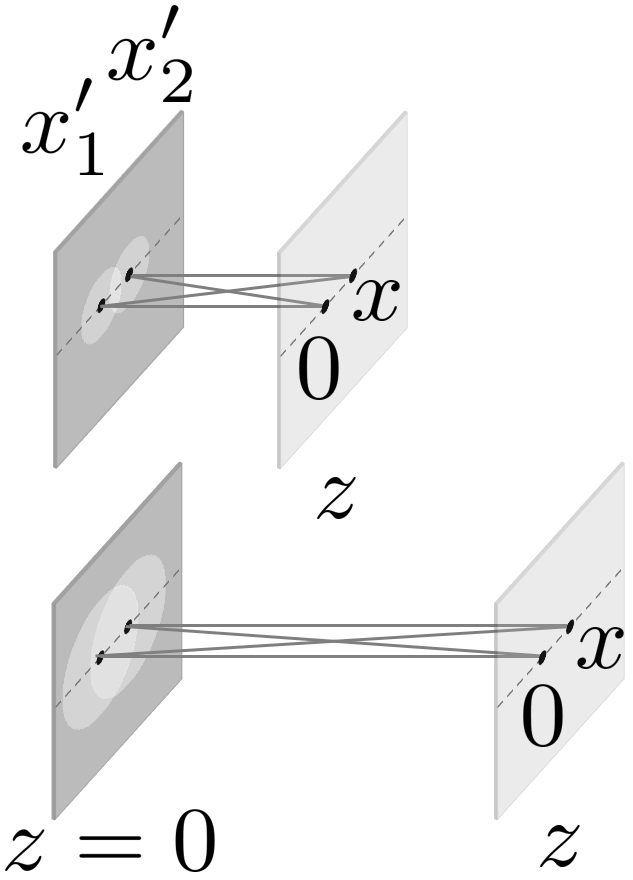 OPTICS f2f p 140
Michelson stellar interferometer
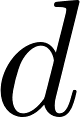 OPTICS f2f p 141
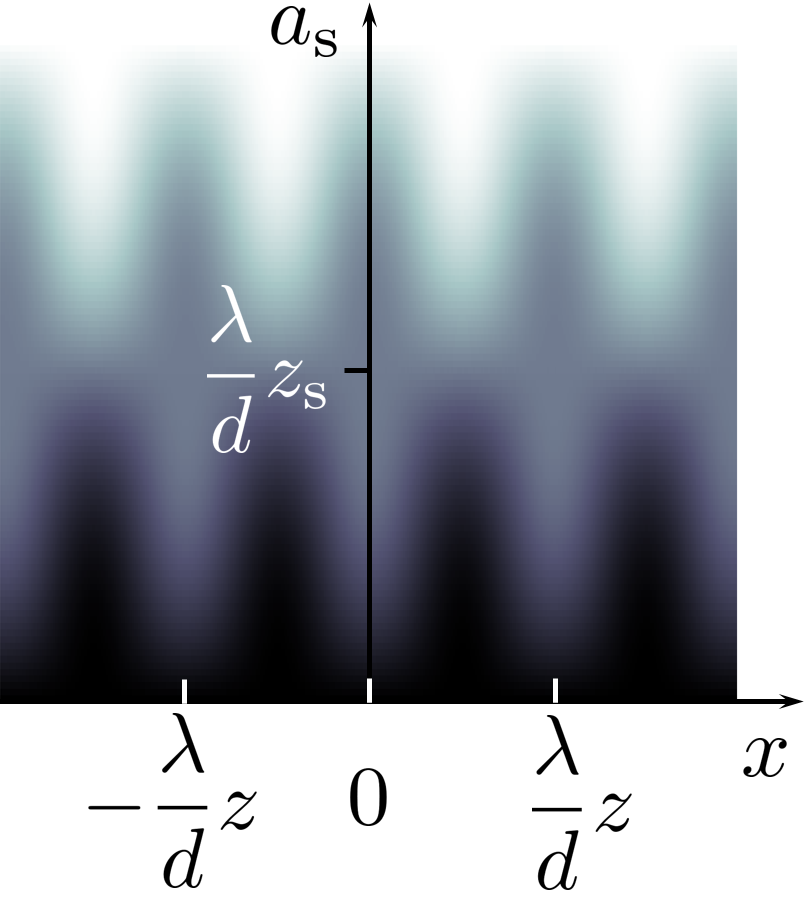 OPTICS f2f p 145
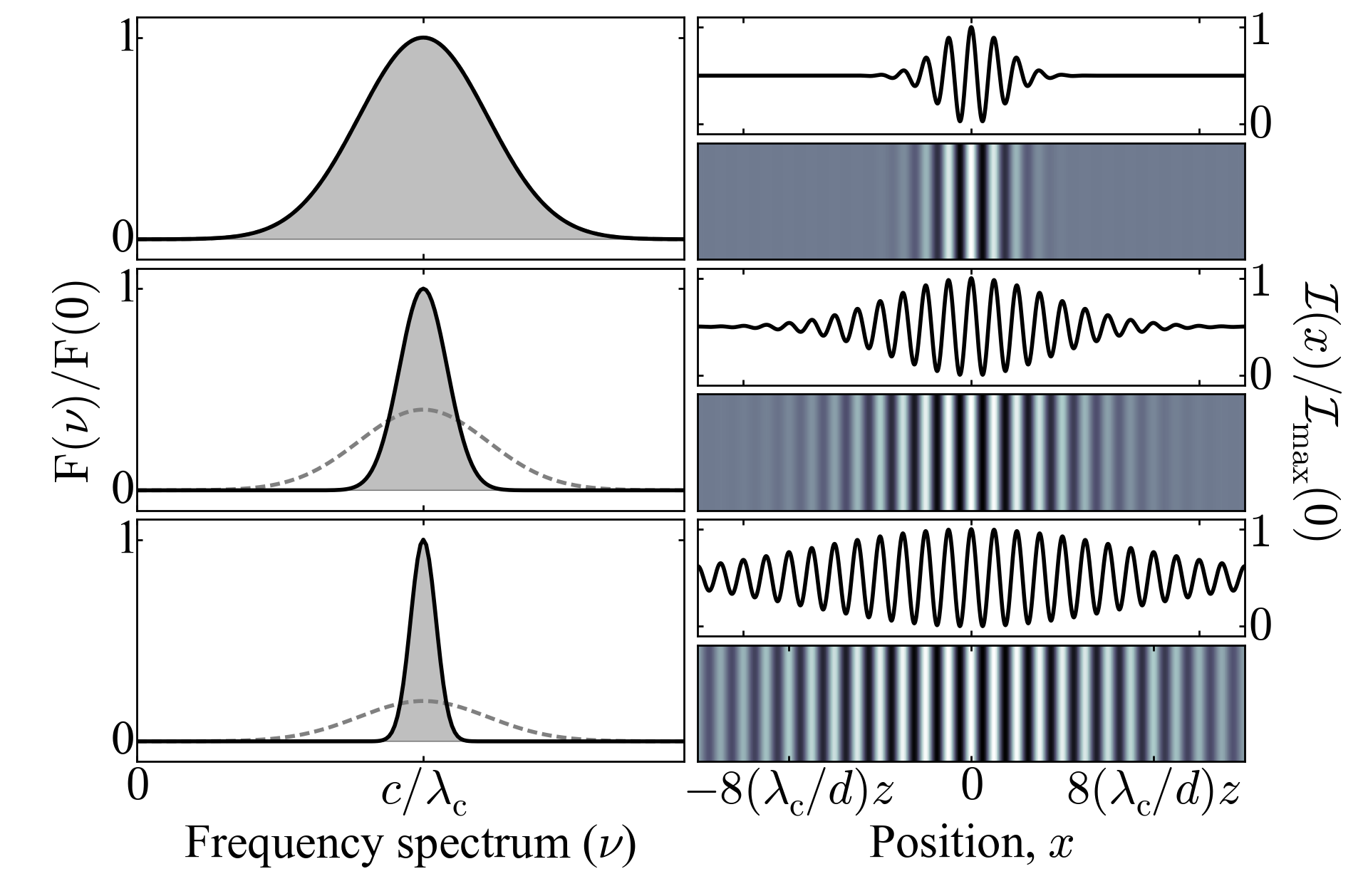 OPTICS f2f p 145
Young’s double slit with white light
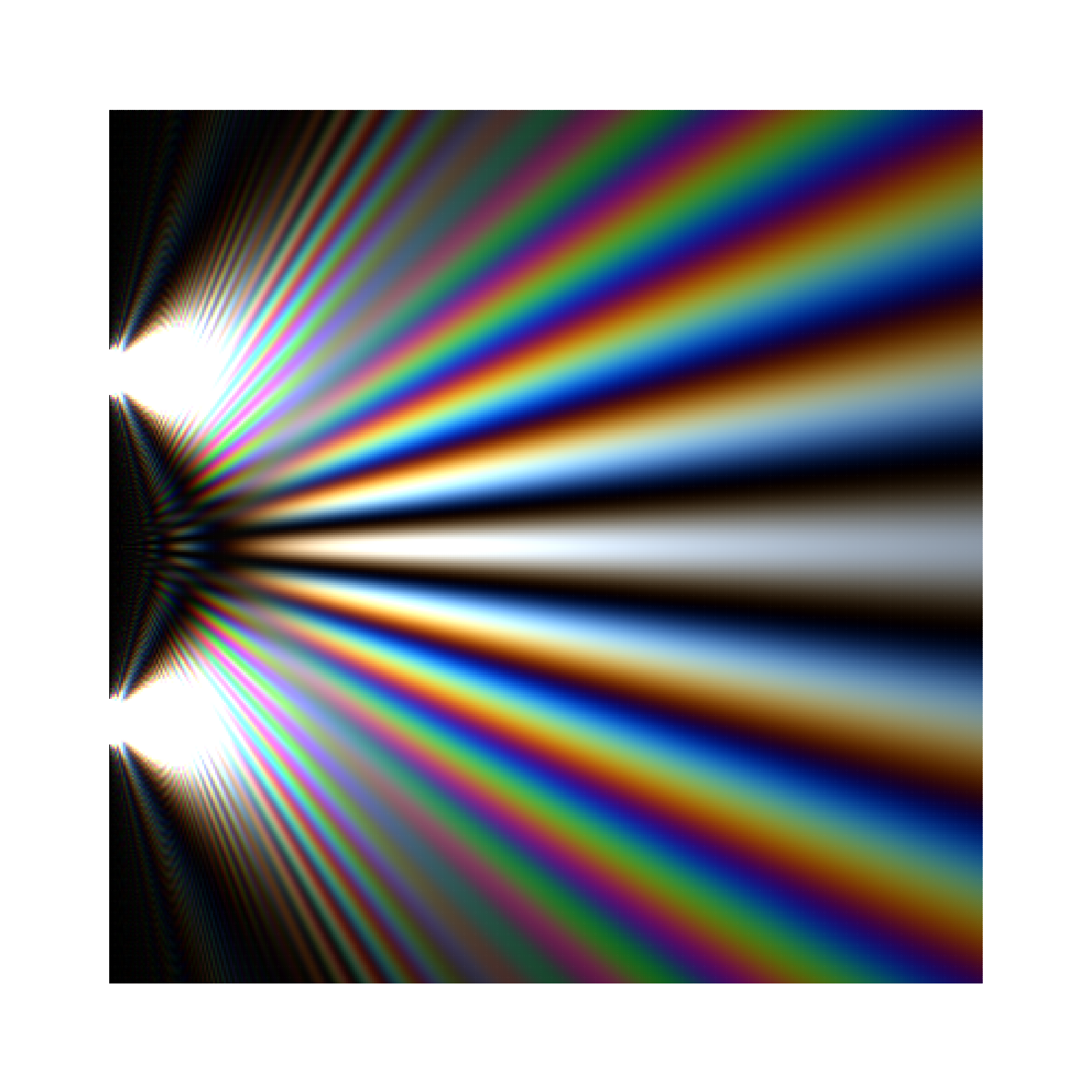 OPTICS f2f p 146